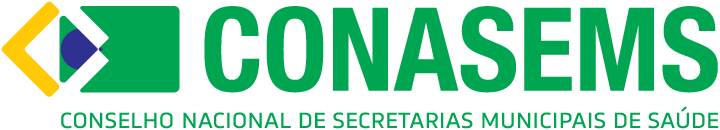 ROTEIRO PARA AS OFICINAS imuniza SUS

COSEMS do Paraná

06 de dezembro de 2022
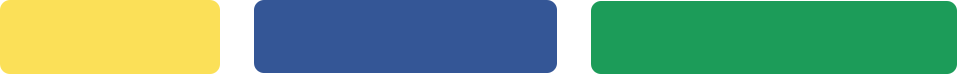 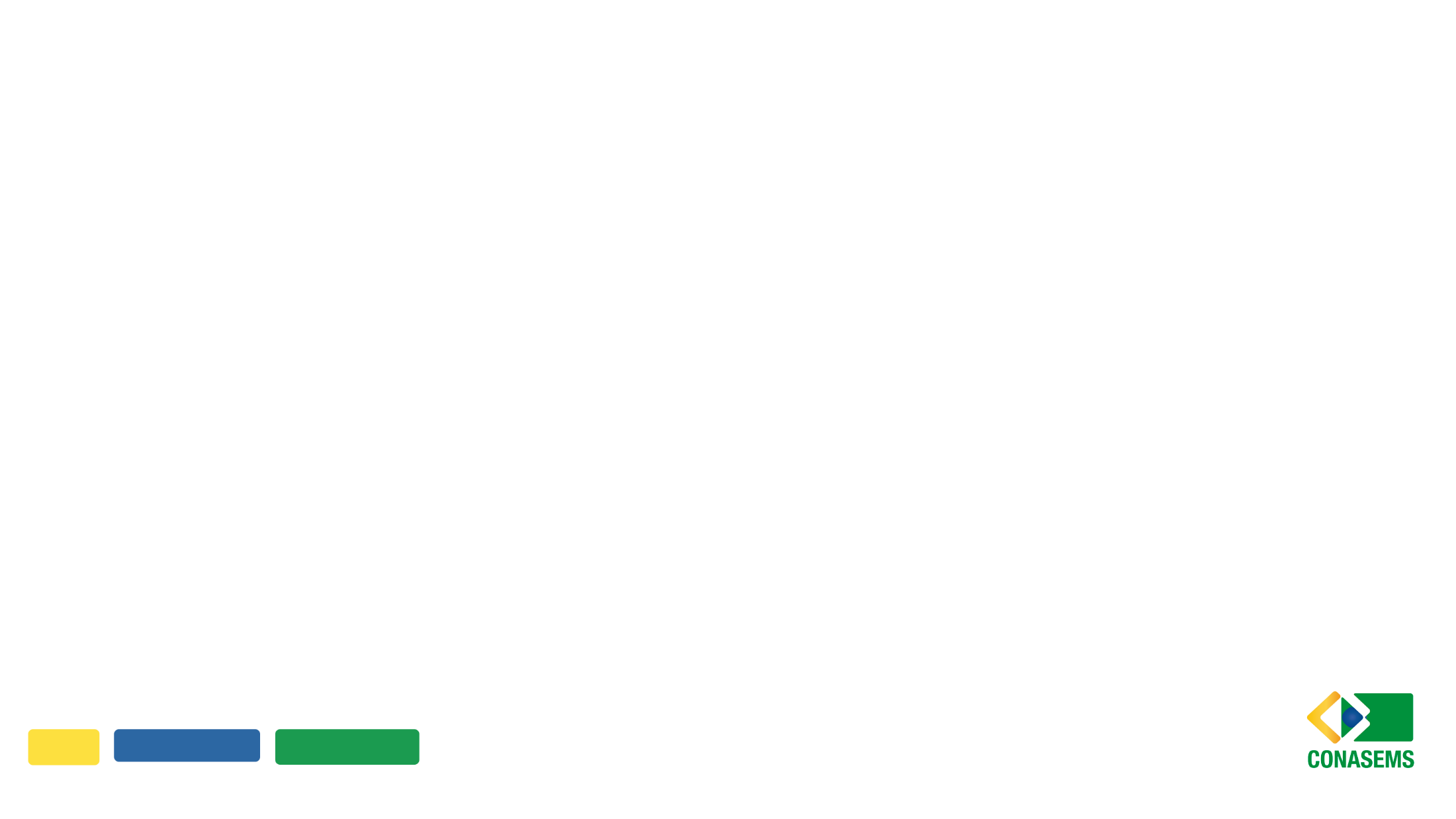 OFICINAS IMUNIZASUS
Roteiro para a escrita das estratégias Municipais de Fortalecimento das Ações de Imunização
 
1 - TÍTULO: Claro e conciso, apresenta o objeto/tema da estratégia.
 
2 - APRESENTAÇÃO e CONTEXTUALIZAÇÃO DAS AÇÕES DE IMUNIZAÇÃO: Apresentar o contexto geral de como as ações de imunização ocorrem no município, contendo características gerais do território, da população, organização dos processos de trabalho e de que maneira os dados da pesquisa podem ajudar na reflexão sobre a realidade enfrentada. 
 
3 - IDENTIFICAÇÃO E PRIORIZAÇÃO DOS PROBLEMAS E DESAFIOS: A partir dos resultados da pesquisa, apontar os problemas mais relevantes que impedem o aumento das coberturas vacinais. Se possível, priorizá-los por ordem de relevância. Diferenciar entre os que são de responsabilidade do município e aqueles que dependem de articulação com outros entes. (instrumento norteador - prox. slide - pode ser utilizado para organizar as discussões e priorização dos problemas)
 
4 - ESTRATÉGIAS DE FORTALECIMENTO DAS AÇÕES DE IMUNIZAÇÃO: Apresentar as estratégias institucionais que poderiam ser organizadas para fortalecer as ações de imunização e melhorar as coberturas vacinais do município. 
  
5 - CONSIDERAÇÕES FINAIS: Texto livre que reflita o processo de discussão dos resultados da pesquisa, suas potências, fragilidades, e recomendações para que as estratégias pensadas tenham êxito.
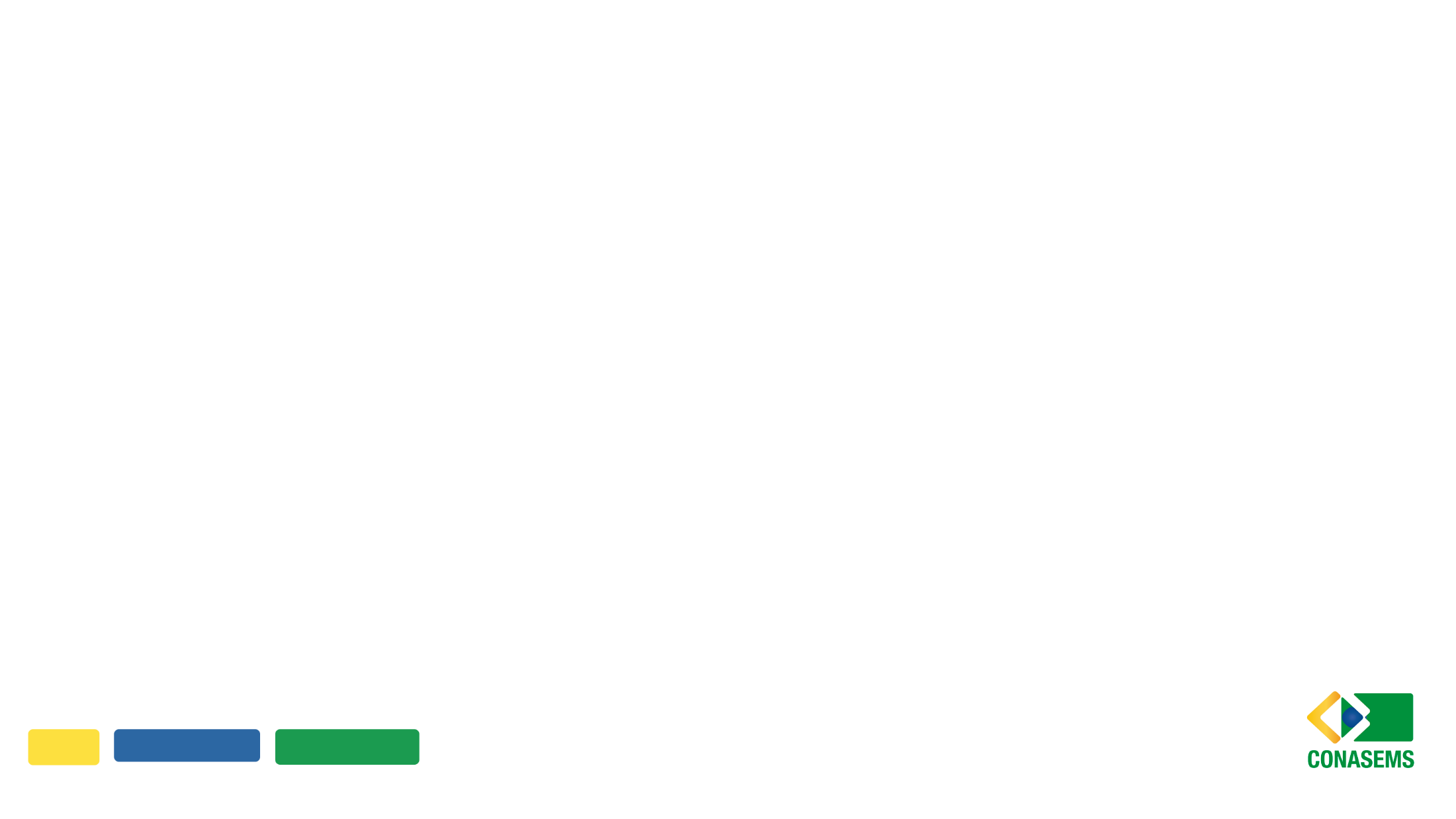 OFICINAS IMUNIZASUS
Roteiro para a escrita das estratégias Municipais de Fortalecimento das Ações de Imunização
  
2 - APRESENTAÇÃO e CONTEXTUALIZAÇÃO DAS AÇÕES DE IMUNIZAÇÃO: Apresentar o contexto geral de como as ações de imunização ocorrem no município, contendo características gerais do território, da população, organização dos processos de trabalho e de que maneira os dados da pesquisa podem ajudar na reflexão sobre a realidade enfrentada.

Organização do município para as ações de imunização: a aplicação das vacinas é centralizada ou descentralizada? A rede de câmaras frias é adequada? O transporte dos insumos ocorre de modo regular? Disponibilidade dos imunobiológicos é suficiente para a quantidade de demanda pelas vacinas? As salas de vacina são informatizadas? Como realiza busca ativa? O monitoramento das coberturas é feito por planilha, sistema próprio ou pelos sistemas do datasus? Ocorre ou não ações de capacitação para profissionais de salas de vacina? Tem dificuldade com os sistemas de informação, se sim, quais? etc...
Território é urbano, rural, possui particularidades que merecem ser apontadas? Qual a cobertura da estratégia saúde da família no território? Particularidades socioeconômicas e culturais, etc...
Como são organizados os processos de trabalho para as ações de imunização? Quem aplica a vacina, se a atenção básica é responsável ou a coordenação de vigilância? Como ocorre o registro das vacinas aplicadas? Como se organiza  a vigilância de eventos adversos pós vacinação (farmacoviligância); etc...
Apontamentos sobre os dados da pesquisa que mais chamam a atenção para o seu município.
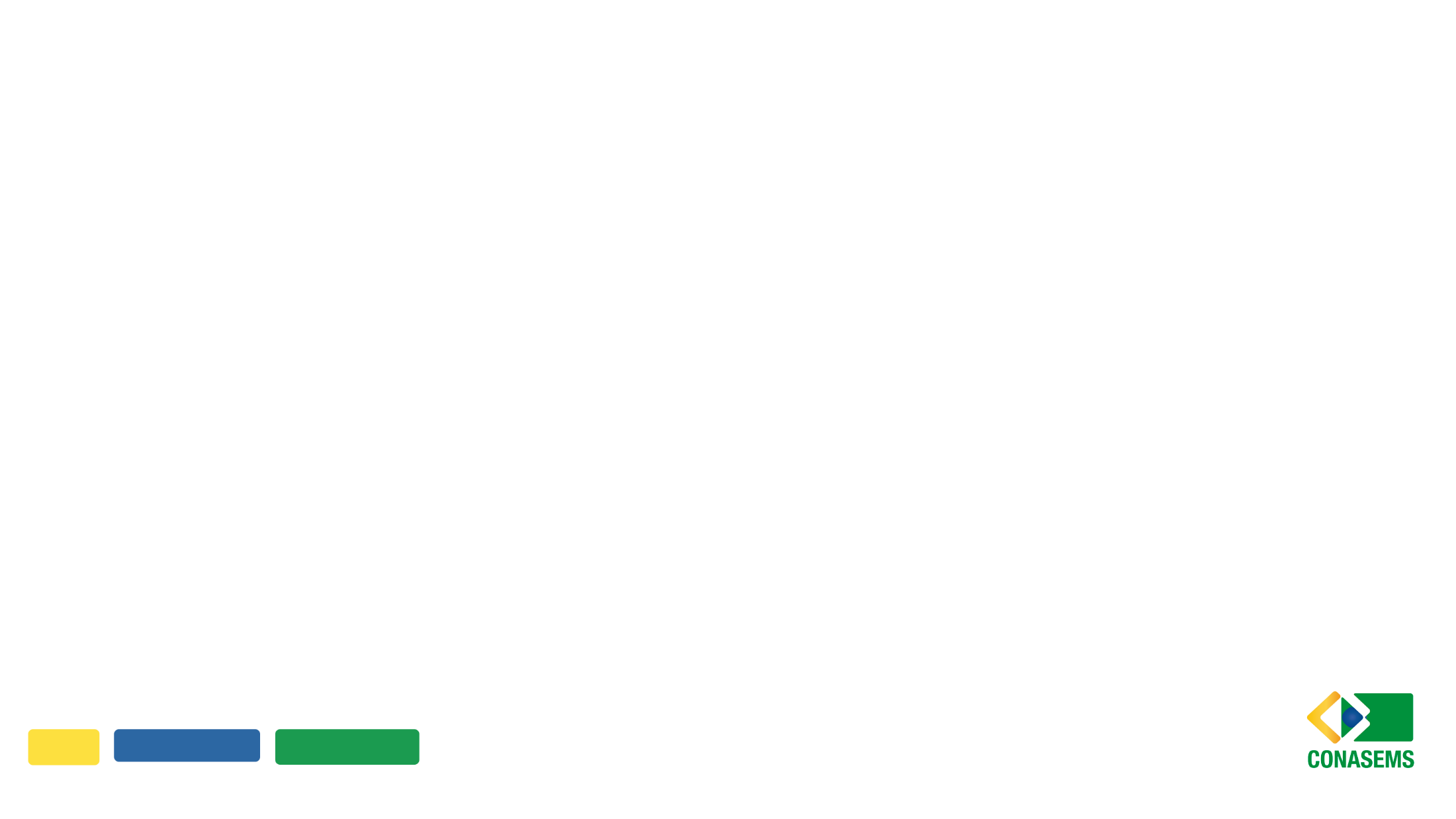 OFICINAS IMUNIZASUS
Roteiro para a escrita das estratégias Municipais de Fortalecimento das Ações de Imunização
  
3 - IDENTIFICAÇÃO E PRIORIZAÇÃO DOS PROBLEMAS E DESAFIOS: A partir dos resultados da pesquisa, apontar os problemas mais relevantes que impedem o aumento das coberturas vacinais. Se possível, priorizá-los por ordem de relevância. Diferenciar entre os que são de responsabilidade do município e aqueles que dependem de articulação com outros entes. Eixos estruturantes do Instrumento de apoio às estratégias de fortalecimento

1 – Organização dos processos de trabalho: (i) rotina dos serviços, (ii) falta de profissional qualificado - capacitação e educação permanente; (iii) rotatividade nos serviços;  (iv) apoio institucional aos profissionais; (v) busca ativa, (vi) outros;

2 - Infraestrutura das salas de vacina e Logística: (i) recebimento; (ii) armazenamento; (iii) Aplicação, e (iv) registro.

3 – Hesitação e a recusa vacinal;

4 – Ações de comunicação e campanhas de vacina voltadas à população.

5 – Integração AB/VS
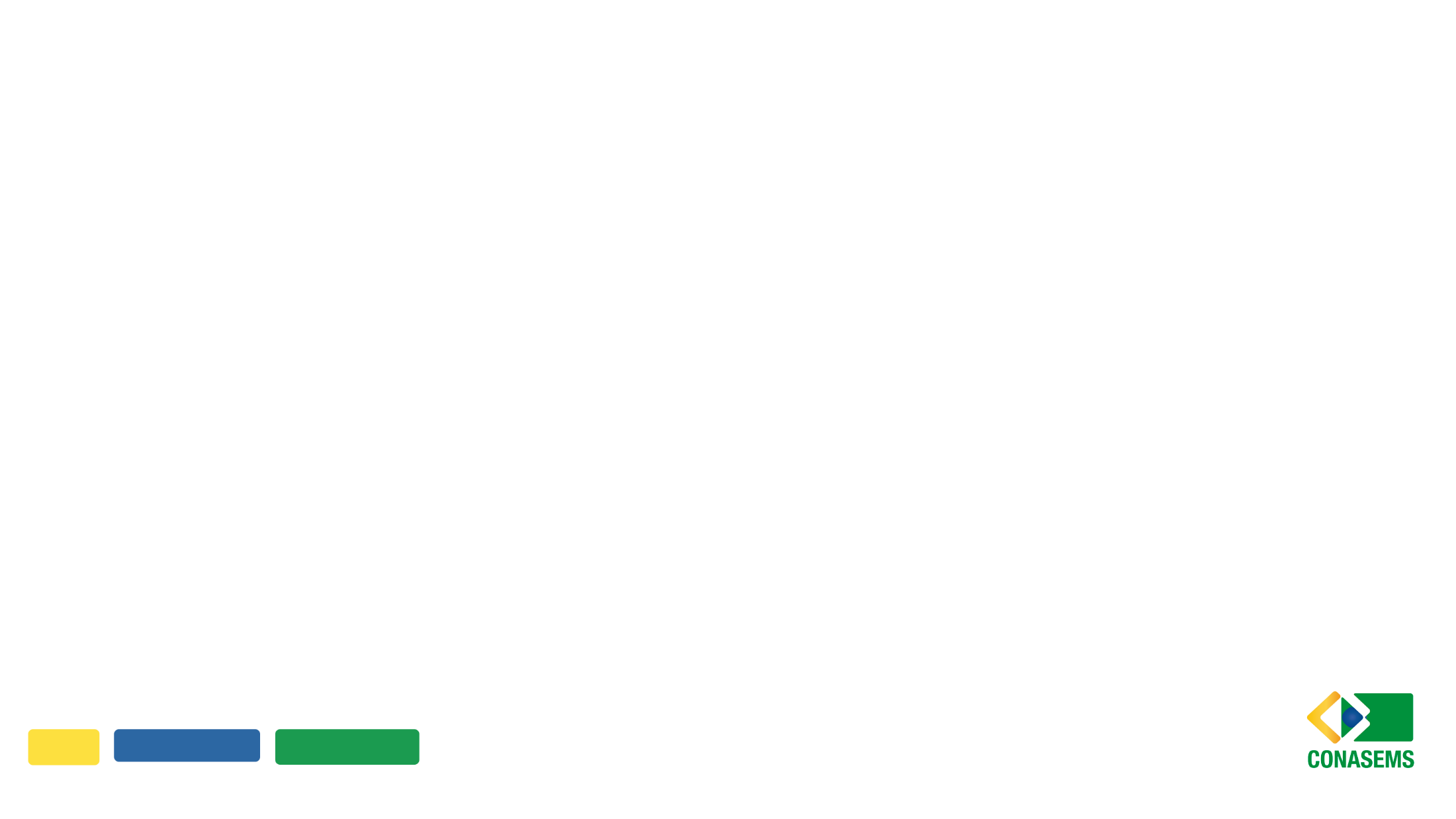 OFICINAS IMUNIZASUS
Roteiro para a escrita das estratégias Municipais de Fortalecimento das Ações de Imunização
  
4 - ESTRATÉGIAS DE FORTALECIMENTO DAS AÇÕES DE IMUNIZAÇÃO: Apresentar as estratégias institucionais que poderiam ser organizadas para fortalecer as ações de imunização e melhorar as coberturas vacinais do município.

A partir dos apontamentos dos dois itens anteriores, elaborar ações que sejam estratégicas para melhorar as coberturas e fortalecer, de modo permanente, as ações de imunização no território.

Distinguir as ações que são de responsabilidade do município, estado e união.
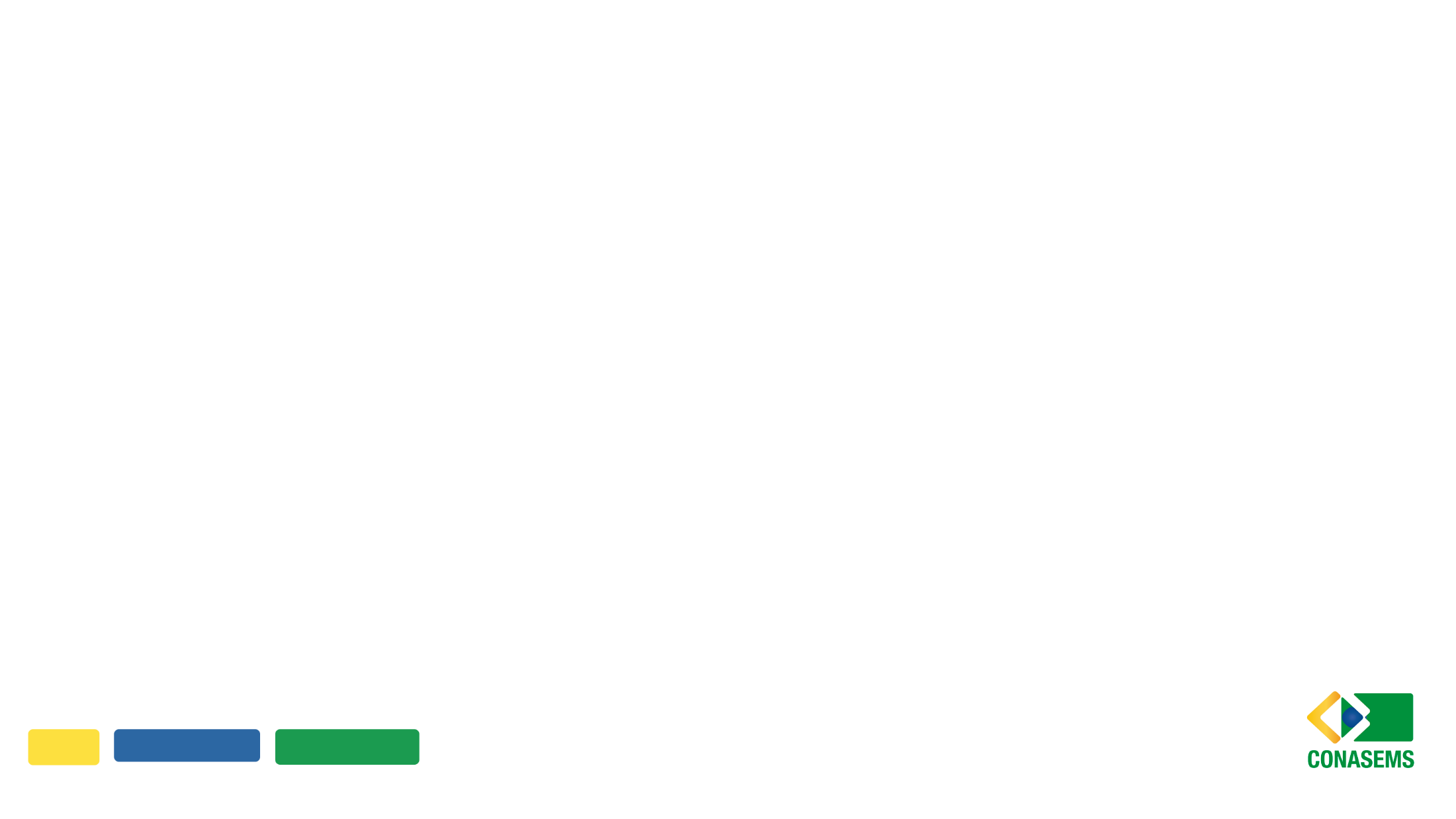 OFICINAS IMUNIZASUS
Roteiro para a escrita das estratégias Municipais de Fortalecimento das Ações de Imunização
  
5 - CONSIDERAÇÕES FINAIS: Texto livre que reflita o processo de discussão dos resultados da pesquisa, suas potências, fragilidades, e recomendações para que as estratégias pensadas tenham êxito.
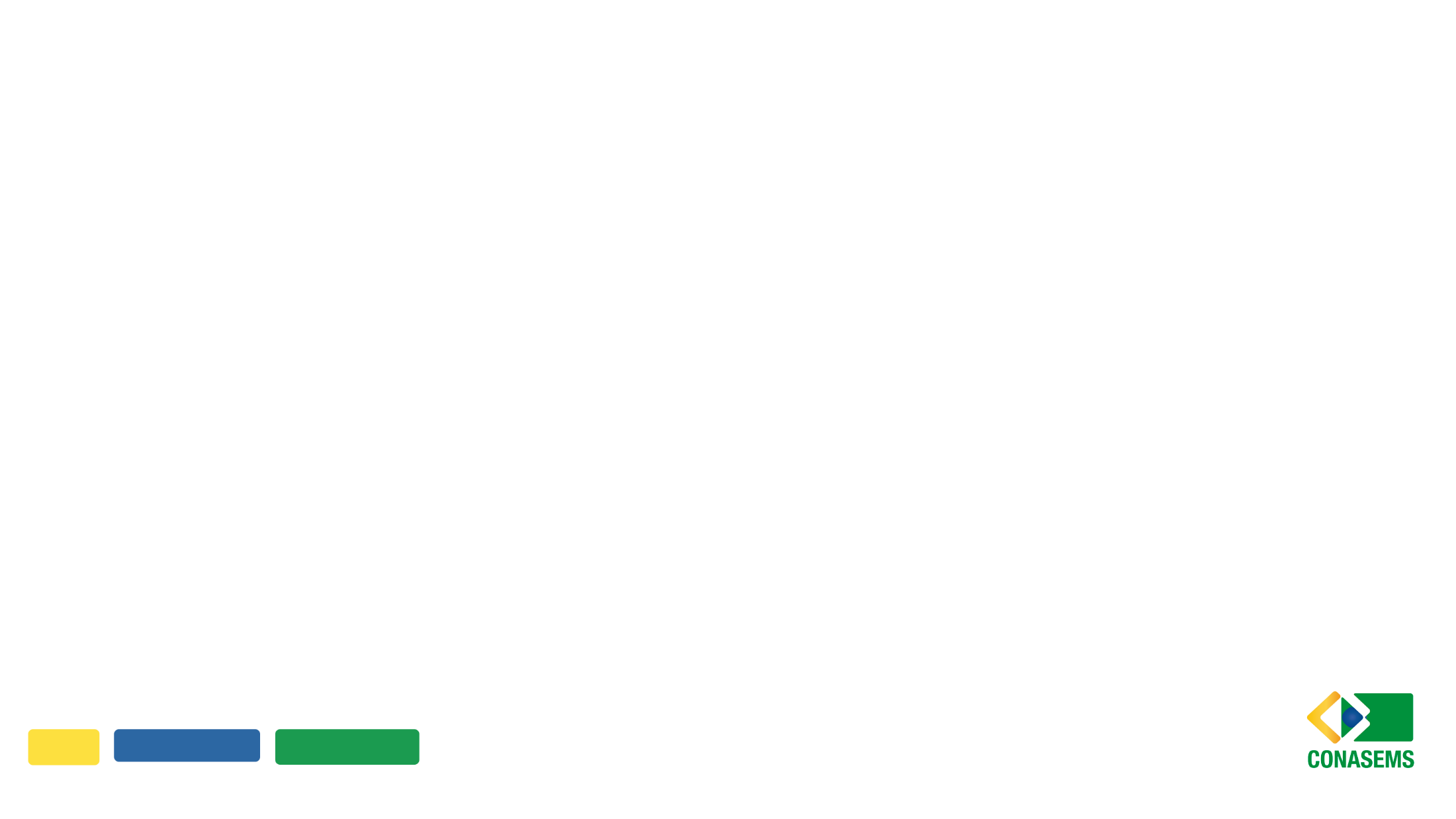 Obrigada!


PROJETO IMUNIZA SUS